Методическая разработка «Инспектор ГИБДД» (пособие по изучению дошкольниками  правил дорожного движения)
Автор:  
 Широкова
Лариса Ивановна, 
воспитатель МБДОУ
«Детский сад № 143»
Приокского района
г. Нижнего Новгорода
2018 г.
Цель методической разработки «Инспектор ГИБДД»:
Формирование у детей культуры безопасного поведения на дороге.

Задачи:
Учить наблюдать и правильно оценивать дорожные ситуации.

Познакомить с различными видами транспорта, с регулированием движения на улицах города, с правилами дорожного движения.

Воспитывать культуру поведения на дороге.
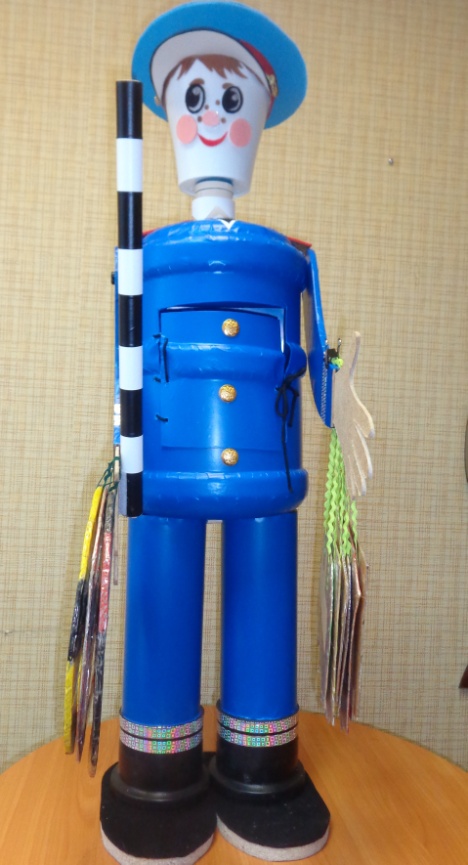 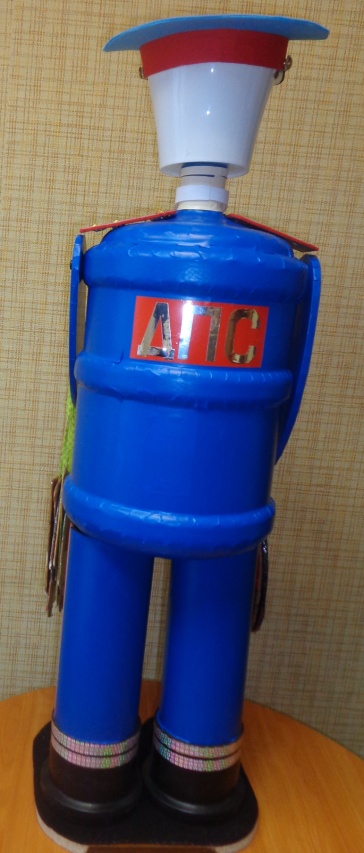 Методическая разработка представляет собой многофункциональное пособие для воспитанников и педагогов  по профилактике дорожно-транспортного травматизма.
Изготовлено из бросового материала (пластиковая бутылка (20 л), обрезки пластиковых  сантехнических труб, цветочный горшок, фанера.
Методическое пособие – тематический футляр (мундир с открывающейся дверкой). Служит для локализации материалов по изучению правил дорожного движения. Материалы могут быть использованы в различных видах детской деятельности:
познавательной,
коммуникативной,
игровой,
двигательной.
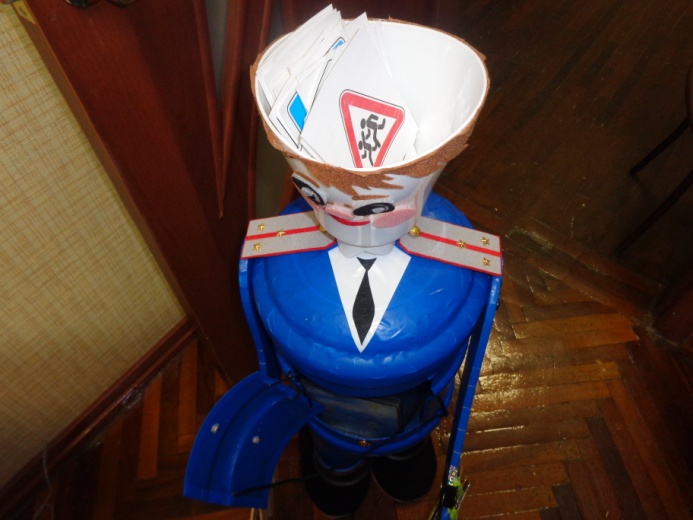 Содержание методического пособия:
Дорожные знаки
Картотека дорожных знаков для игры
Дидактические игры на решение дорожной ситуаци
Собери дорожный знак
Атрибуты для с/р игры  «Дорога», для подвижной игры «Машины на дороге»
Рули, жезл
Нагрудные картинки-модели автомобилей. Автобусов, спецтехники
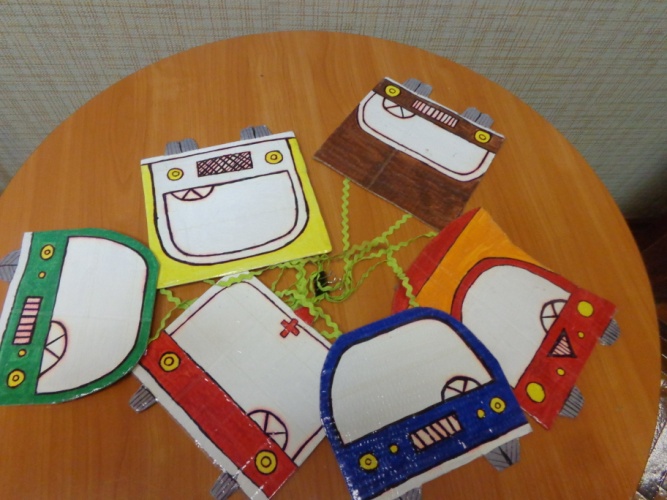 Настольно-печатные игры,  
литературный материал
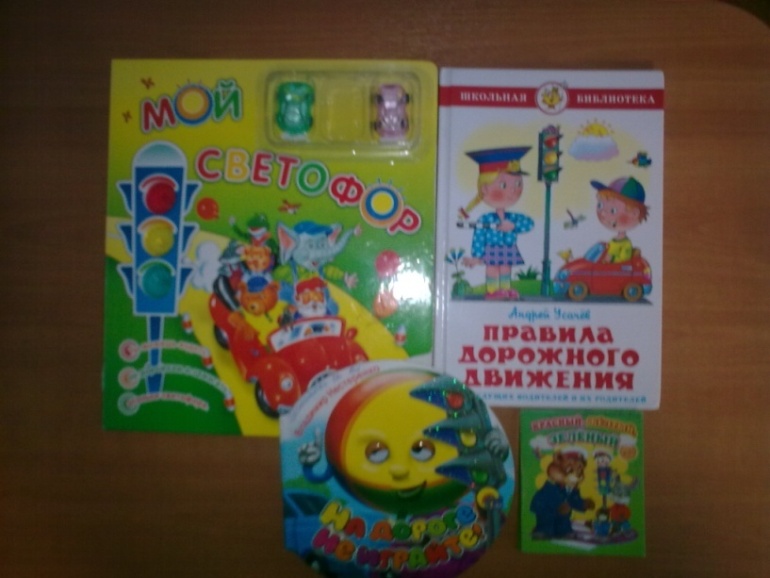 Аудио и видео материалы (диски с песенками, обучающие занятия, мультфильмы)
Схемы-алгоритмы поведения в транспорте и на дороге
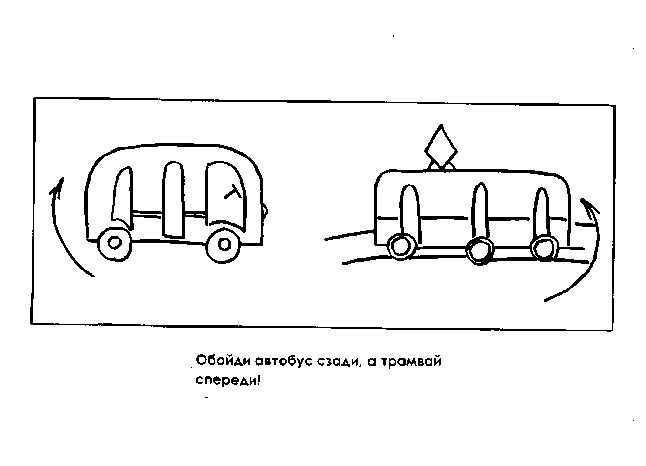 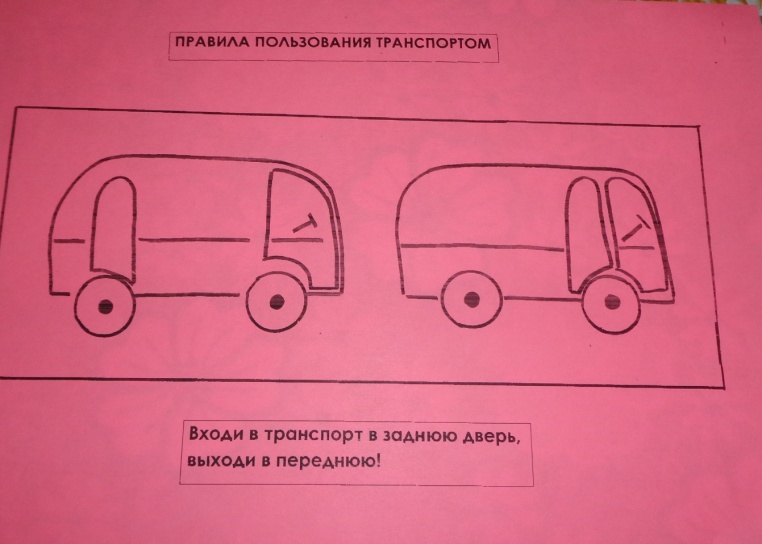 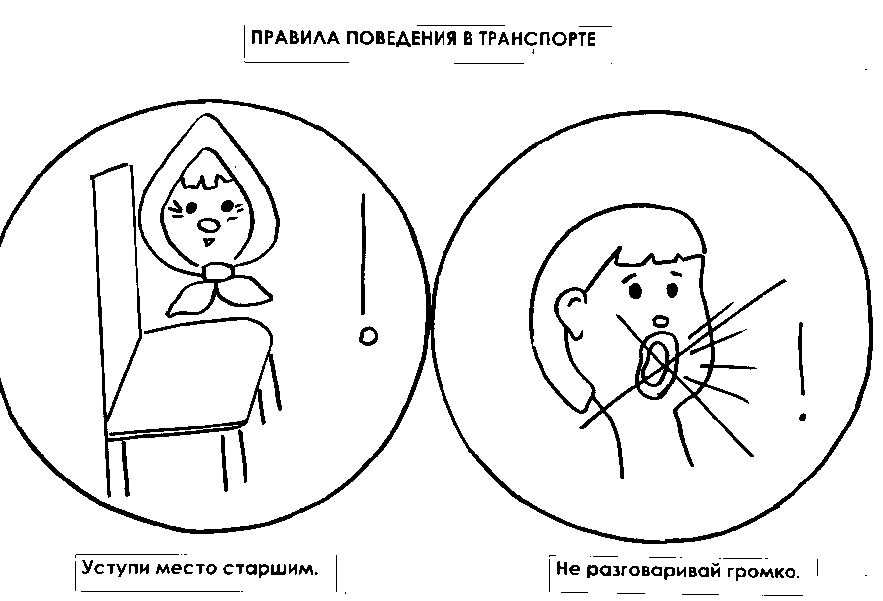 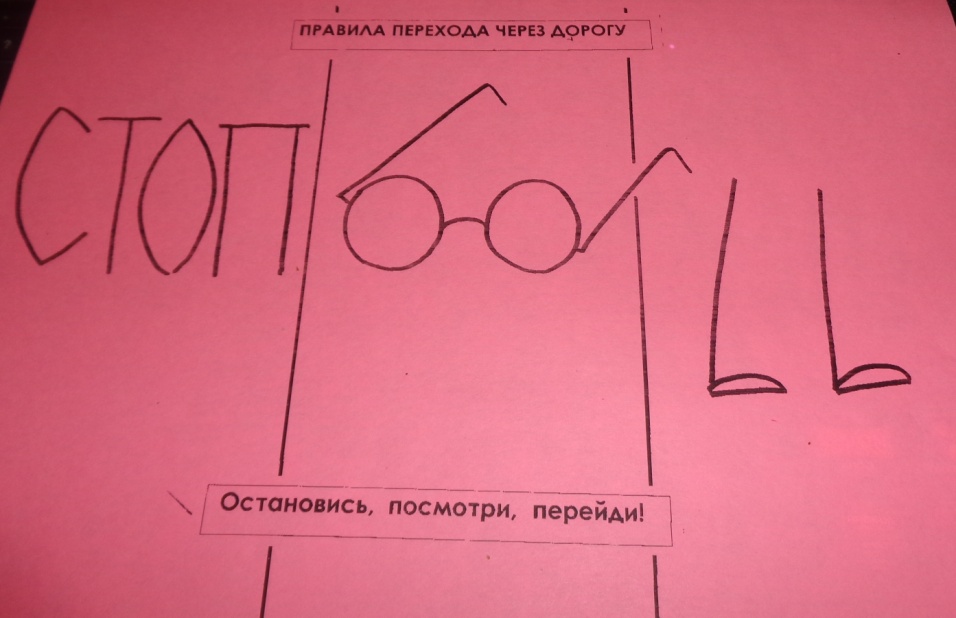 Ребусы
Кроссворды
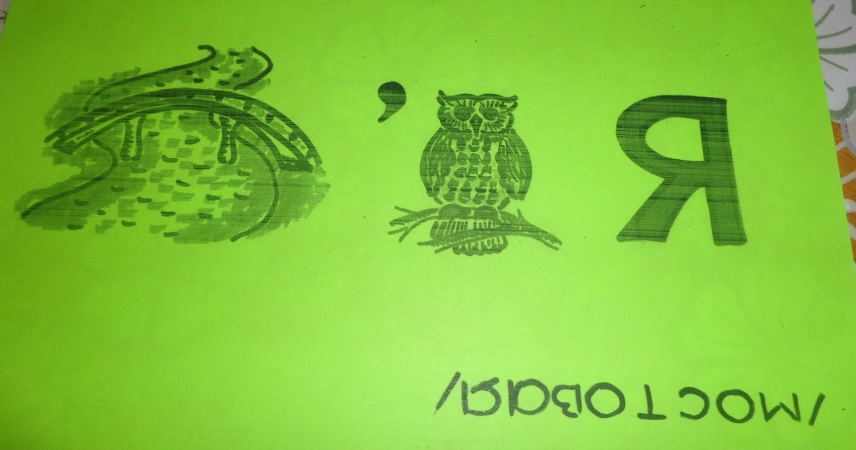 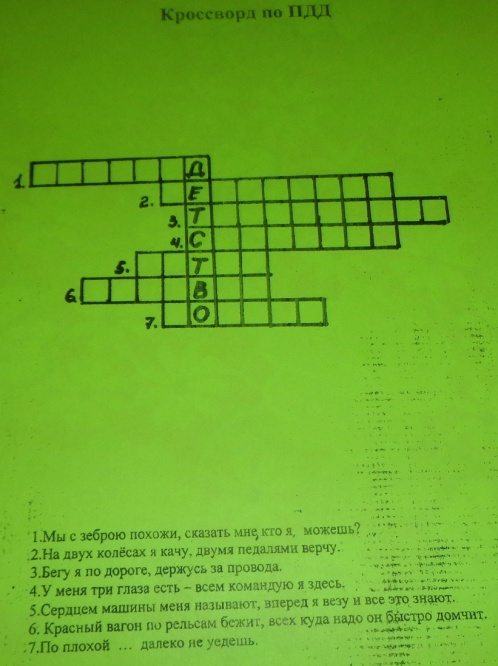 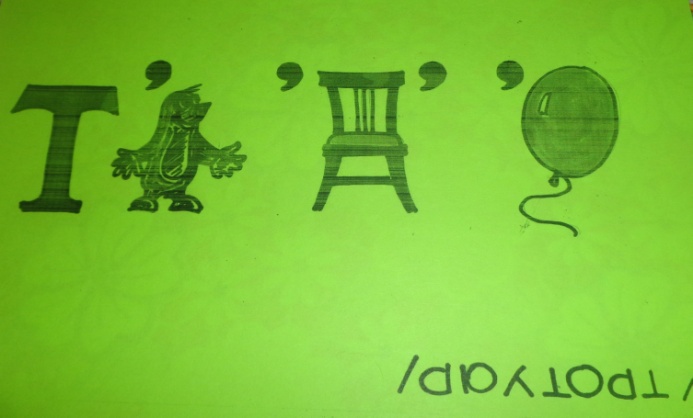 Папка  «Банк педагогических идей» -конспекты, проекты, диски с видеоматериалами по обучению воспитанников правилам дорожного движения (в помощь педагогам)
Полифункциональность использования пособия «Инспектор ГИБДД»,:
футляр для хранения информационного и дидактического материала по профилактике дорожно-транспортного травматизма, материалов и атрибутов для игры в «Дорогу»;

игрушка – модель для сюжетно-ролевой игры;

персонаж  - герой для сюрпризных моментов в занятиях, праздниках, развлечениях
Данное пособие является актуальным, соответствует требованиям ФГОС ДО к игрушкам и игровому оборудованию :
полифункционально;
безопасно;
эстетично;
повышает познавательную активность детей;
позволяет видеть скрытые возможности материалов, в т.ч. бросового материала.
Спасибо за внимание!